CIRCUIT THEOREMS & conversions
practical  voltage  source
Compare a practical voltage source to an ideal source:
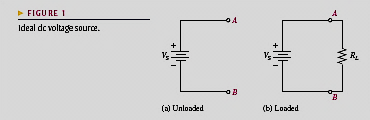 The voltage across its terminals, A and B, remains fixed regardless of the value of load resistance that may be connected across its output
practical  voltage  source
The ideal voltage source has an internal resistance of zero
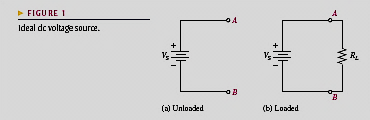 practical  voltage  source
Rs is the internal source resistance and Vs is the source voltage
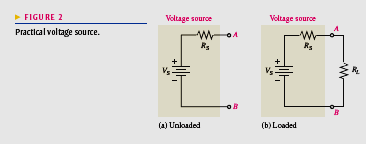 practical  voltage  source
a). is
the internal source resistance and is the source voltage.
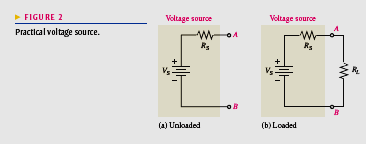 With no load, the output voltage is VS. This voltage is sometimes called the open circuit voltage.
practical  voltage  source
a). is
the internal source resistance and is the source voltage.
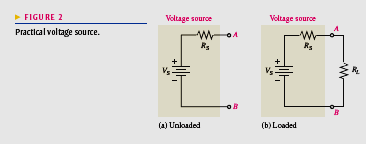 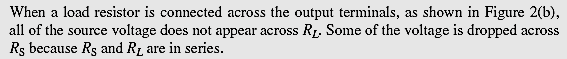 PRACTICAL CURRENT SOURCE
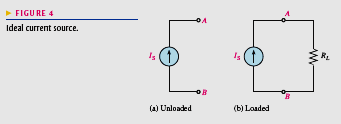 This an ideal current source produces a constant value of current through a load, regardless of the value of the load.
PRACTICAL CURRENT SOURCE
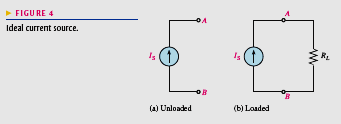 The ideal current source has an infinitely large internal parallel resistance.
PRACTICAL CURRENT SOURCE
A practical current source representation is shown in Figure 5. 
Here the internal resistance appears in parallel with the ideal current source.
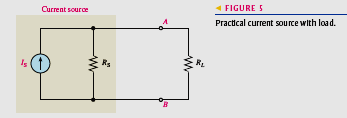 PRACTICAL CURRENT SOURCE
As long as RL remains much smaller than RS the current through RL will stay almost constant, no matter how much RL changes
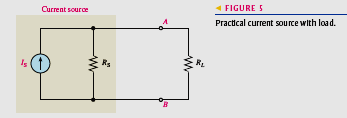 SOURCE  CONVERSIONS
Converting a Voltage Source to a Current Source
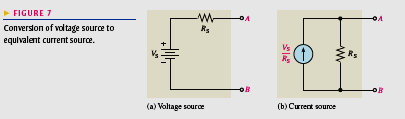 SOURCE  CONVERSIONS
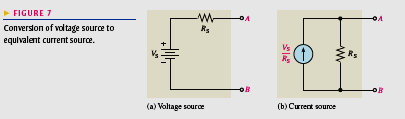 SOURCE  CONVERSIONS
The value of  RS is the same for both the voltage and current sources.
The directional arrow for the current points from minus to plus.
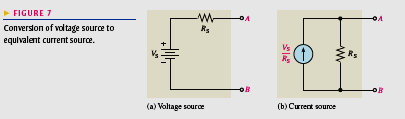 SOURCE  CONVERSIONS
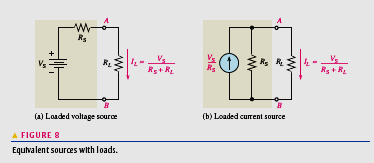 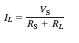 SOURCE  CONVERSIONS
For any given load resistance connected to the two sources, the same load voltage and load current are produced by both sources.
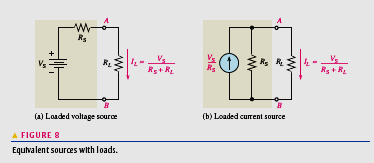 SOURCE  CONVERSIONS
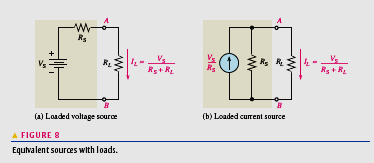 Equivalency of two sources means that for any given load resistance connected to the two sources,
the same load voltage and load current are produced by both sources. This concept is called terminal equivalency.
SOURCE  CONVERSIONS
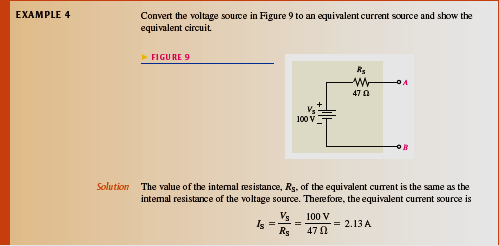 SOURCE  CONVERSIONS
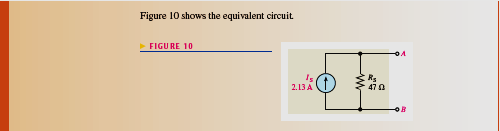 Converting a Current Source to a Voltage Source
The source current IS, multiplied by the internal source resistance RS, gives the value of the equivalent source voltage VS.
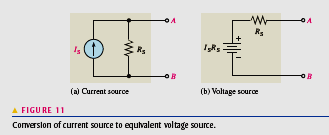 Converting a Current Source to a Voltage Source
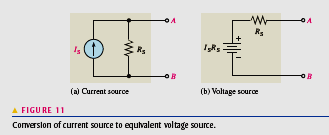 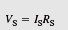 Converting a Current Source to a Voltage Source
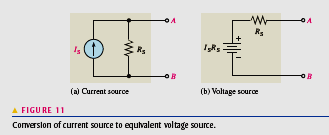 The source current, multiplied by the internal source resistance, gives the value of
the equivalent source voltage. The source current, multiplied by the internal source resistance, gives the value of
the equivalent source voltage.
The polarity of the voltage source is minus to plus in the direction of the current. 

The equivalent voltage source is the voltage in series with as illustrated in Figure 11.
Converting a Current Source to a Voltage Source
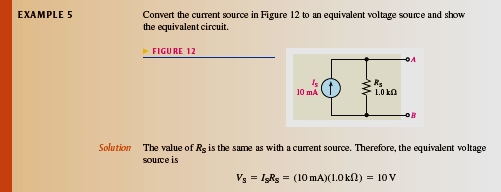 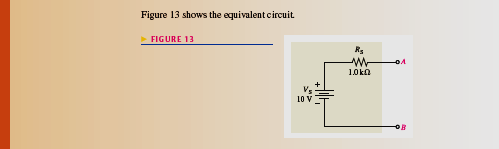 THE SUPERPOSITION THEOREM
The steps in applying the superposition method are as follows:
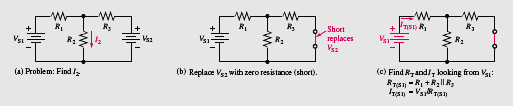 THE SUPERPOSITION THEOREM
The steps in applying the superposition method are as follows:
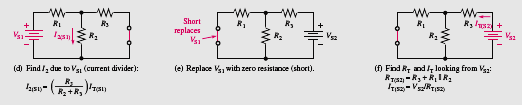 THE SUPERPOSITION THEOREM
The steps in applying the superposition method are as follows:
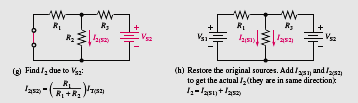 THE SUPERPOSITION THEOREM
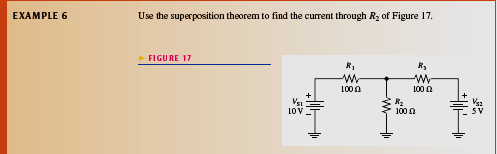 THE SUPERPOSITION THEOREM
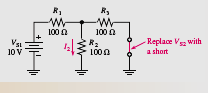 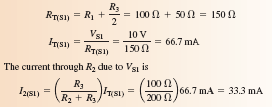 THE SUPERPOSITION THEOREM
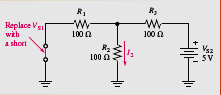 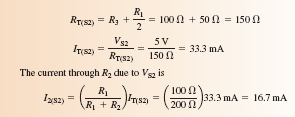 THE SUPERPOSITION THEOREM
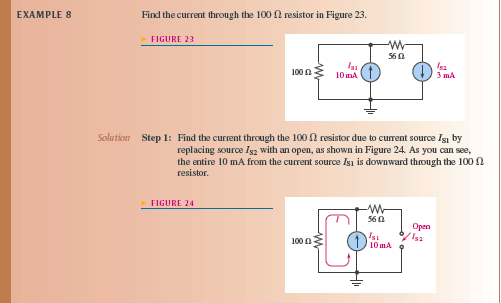 THE SUPERPOSITION THEOREM
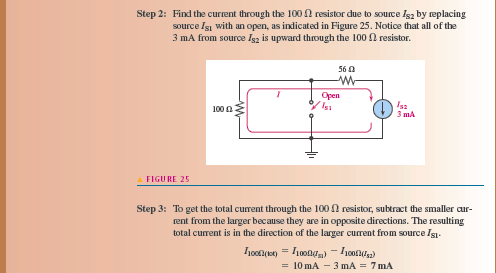 THEVENIN’S THEOREM
Thevenin’s theorem can be used to simplify the  analysis of complex circuits.
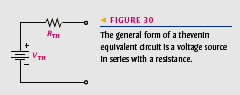 THEVENIN’S THEOREM
The values of the equivalent voltage and resistance depend on the values in the original circuit.
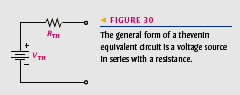 THEVENIN’S THEOREM
The Thevenin equivalent resistance (RTH) is the total resistance appearing between
   two terminals in a given circuit with all 
   sources replaced by their internal resistances.


The Thevenin equivalent 
   voltage (VTH) is the open 
   circuit (no-load) voltage 
   between two output terminals
   in a circuit
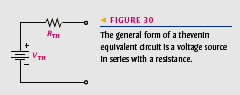 THEVENIN’S THEOREM
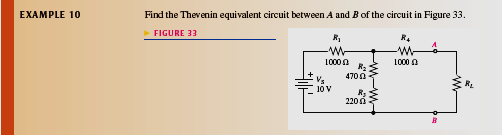 THEVENIN’S THEOREM
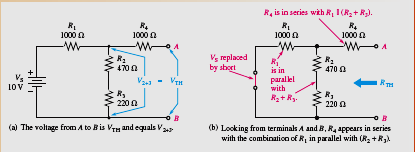 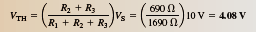 THEVENIN’S THEOREM
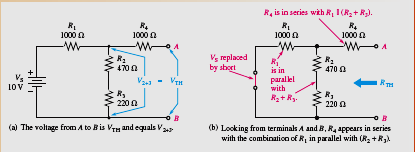 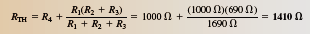 THEVENIN’S THEOREM
The resulting Thevenin equivalent circuit is shown in Figure 34(c).
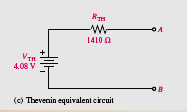 THEVENIN’S THEOREM
Example of a circuit thevenized from two different sets of terminals.
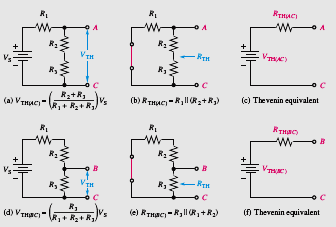 THEVENIN’S THEOREM
Example of thevenizing a portion of a circuit. 

In this case, the circuit is thevenized from the viewpoint of the load resistor, R3.
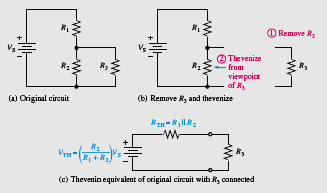 MAXIMUM POWER TRANSFER THEOREM
For a given source voltage, maximum power is transferred from a source to a load when the load resistance is equal to the internal source resistance.          RL = RS
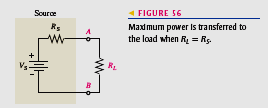 MAXIMUM POWER TRANSFER THEOREM
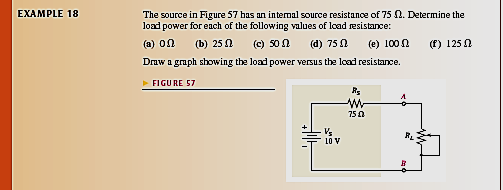 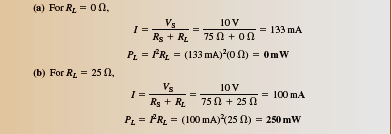 MAXIMUM POWER TRANSFER THEOREM
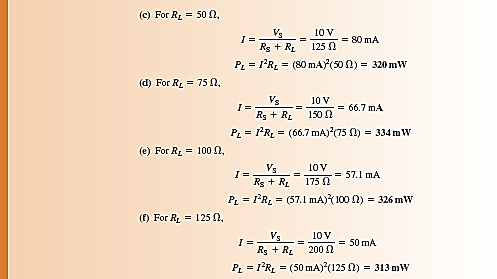 MAXIMUM POWER TRANSFER THEOREM
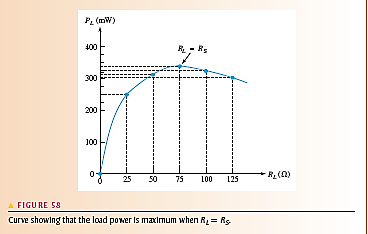 MAXIMUM POWER TRANSFER THEOREM
Practical applications of the maximum power transfer theorem include audio systems such as stereo, radio, and public address. 

In these systems the resistance of the speaker is the load. The circuit that drives the speaker is a power amplifier. 

The systems are typically optimized for maximum power to the speakers. 

Thus, the resistance of the speaker must equal the internal source resistance of the amplifier
-to-Y Conversion∆
Conversions between ∆to-Y and Y-to- ∆ type circuit arrangements are useful in certain specialized three-terminal applications. 

One example is in the analysis of a loaded Wheatstone bridge circuit.
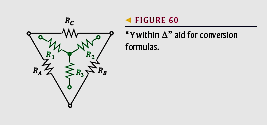 -to-Y Conversion∆
To convert from delta to wye, you need R1, R2,and R3 in terms of RA, RB, and RC. The conversion rule is as follows:
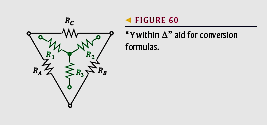 -to-Y Conversion∆
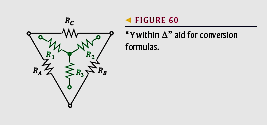 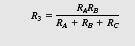 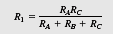 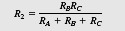 Y -to- ∆ Conversion
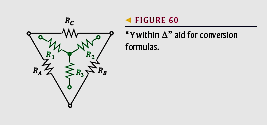 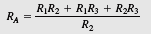 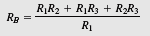 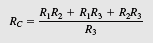 -to-Y Conversion∆
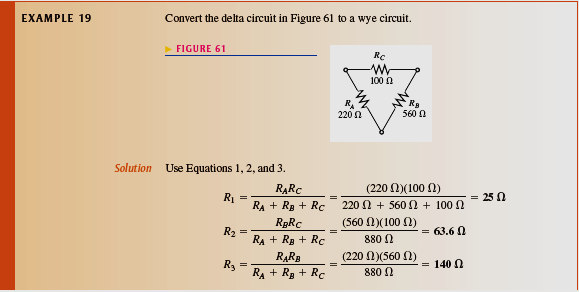 -to-Y Conversion∆
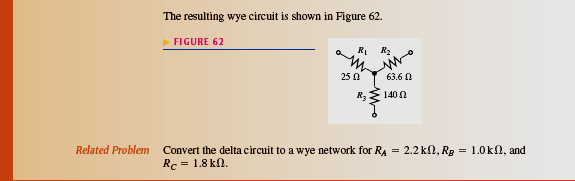 Application of ∆ -to-Y Conversion to a Bridge Circuit
Now you will see how ∆ -to-Y  conversion can be used for converting a bridge circuit to a series-parallel form for easier analysis.
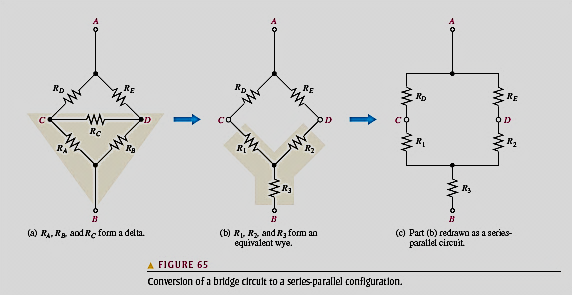 Application of ∆-to-Y Conversion to a Bridge Circuit
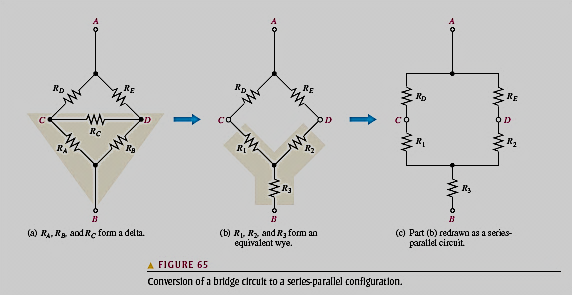 In a bridge circuit, the load is connected between terminals C and D.  
 
In Figure 65(a), RC represents the load resistor.
Application of ∆-to-Y Conversion to a Bridge Circuit
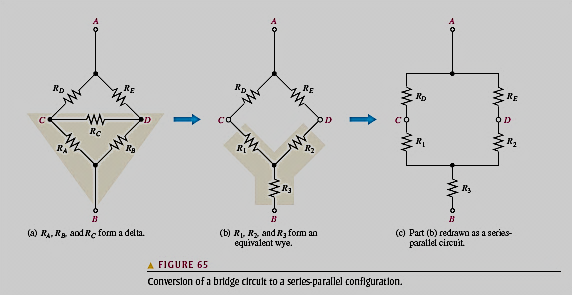 When voltage is applied across terminals A and B, the voltage from C to D (VCD) can be determined using the equivalent series-parallel circuit in Figure 65(c) as follows.
Application of ∆-to-Y Conversion to a Bridge Circuit
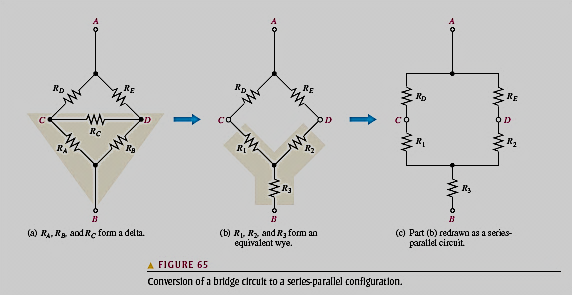 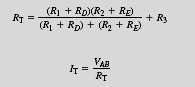 Application of ∆-to-Y Conversion to a Bridge Circuit
Then, the resistance of the parallel 
portion of the circuit in Figure 65(c) is
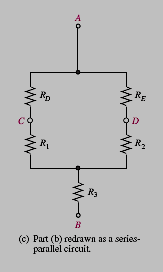 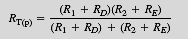 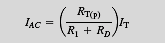 Application of ∆-to-Y Conversion to a Bridge Circuit
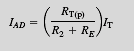 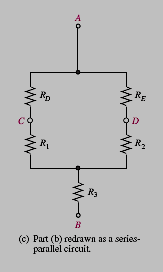 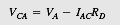 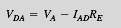 Application of ∆-to-Y Conversion to a Bridge Circuit
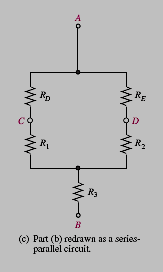 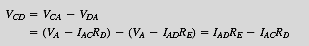 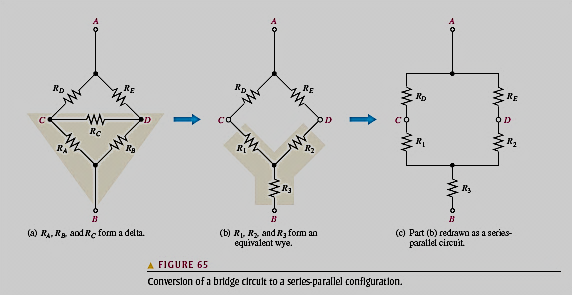 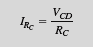 Application of ∆-to-Y Conversion to a Bridge Circuit
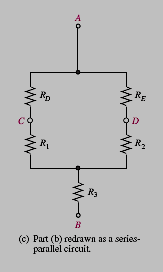 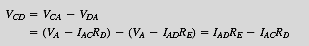 Application of ∆-to-Y Conversion to a Bridge Circuit
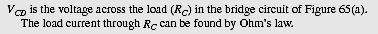 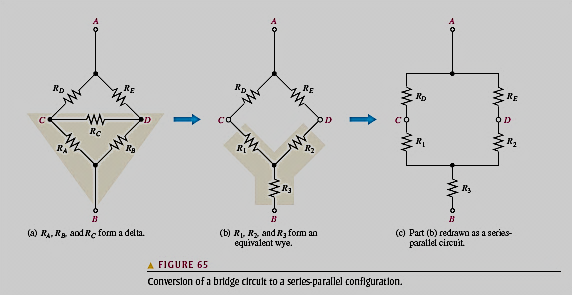 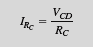